What services does Medi-Cal provide?
1
Medical care
There are no copays for covered services, including:*
Primary care visits
Wellness visits
Vaccines
Specialist visits
Behavioral healthcare
Substance use disorder services
Prescriptions
Urgent and emergency care
Labs and X-rays
Pregnancy services
Family planning
Hospital care
Children’s services, including dental and vision care
Physical and occupational therapy
Speech and hearing services
Home healthcare
Care coordination
Disease Management for many conditions, such as asthma and diabetes
* Some services may require a referral or prior authorization (preapproval).
2
Medi-Cal: 10 essential benefits
The Affordable Care Act (ACA) requires all Medi-Cal Managed Care plans to cover these essential benefits:
Outpatient care (the kind of care you get without being admitted to a hospital)
Trips to the emergency room
Inpatient care in the hospital 
Care before and after your baby is born
Behavioral health and substance use disorder services, including behavioral health treatment, counseling, and psychotherapy
Prescription drugs
Services and devices to help you recover if you are injured or have a disability or chronic condition
Lab tests
Preventive services including counseling, screenings, and vaccines to help keep you healthy and care for managing a chronic disease
Pediatric services, including dental and vision care for kids
3
Dental care
Medi-Cal dental benefits are provided through Smile, California (formerly Denti-Cal) for individuals who qualify.
For questions about dental benefits or to find a dentist, call Smile, California toll free at 800-322-6384 (TTY 711).
Or visit the Smile, California website at smilecalifornia.org.
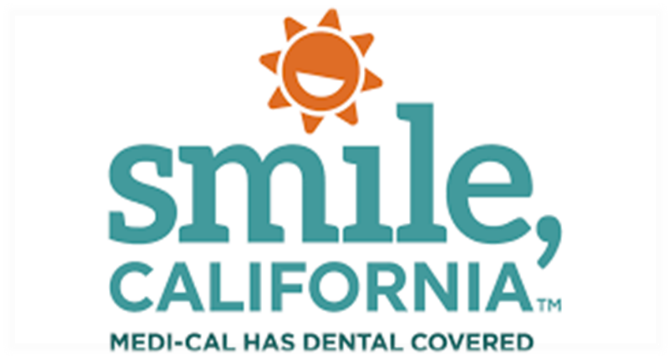 4
Vision care
Medi-Cal offers vision benefits to all members through Vision Service Plan (VSP).
For children and young adults under age 21, the plan covers:
One eye exam and one pair of glasses every two years.
For adults over age 21, the plan covers:
One routine eye exam every 24 months.
Glasses once every 24 months.
One annual eye exam for individuals with diabetes.
Anthem may approve more services if medically needed.
For questions or to find an eye doctor, call VSP at844-239-7644 (TTY 800-428-4833) toll free or visit the VSP website at vsp.com.
5
Medi-Cal redetermination - What you need to know
Your Medi-Cal coverage needs to be renewed every year.

What you can do now:

Update your address – if you’ve moved, let your local county office know your updated address, so they can contact you about your renewal.

Check your mail – Department of Health Care Services (DHCS) will either send you a letter confirming your coverage is renewed or a renewal form you need to complete.
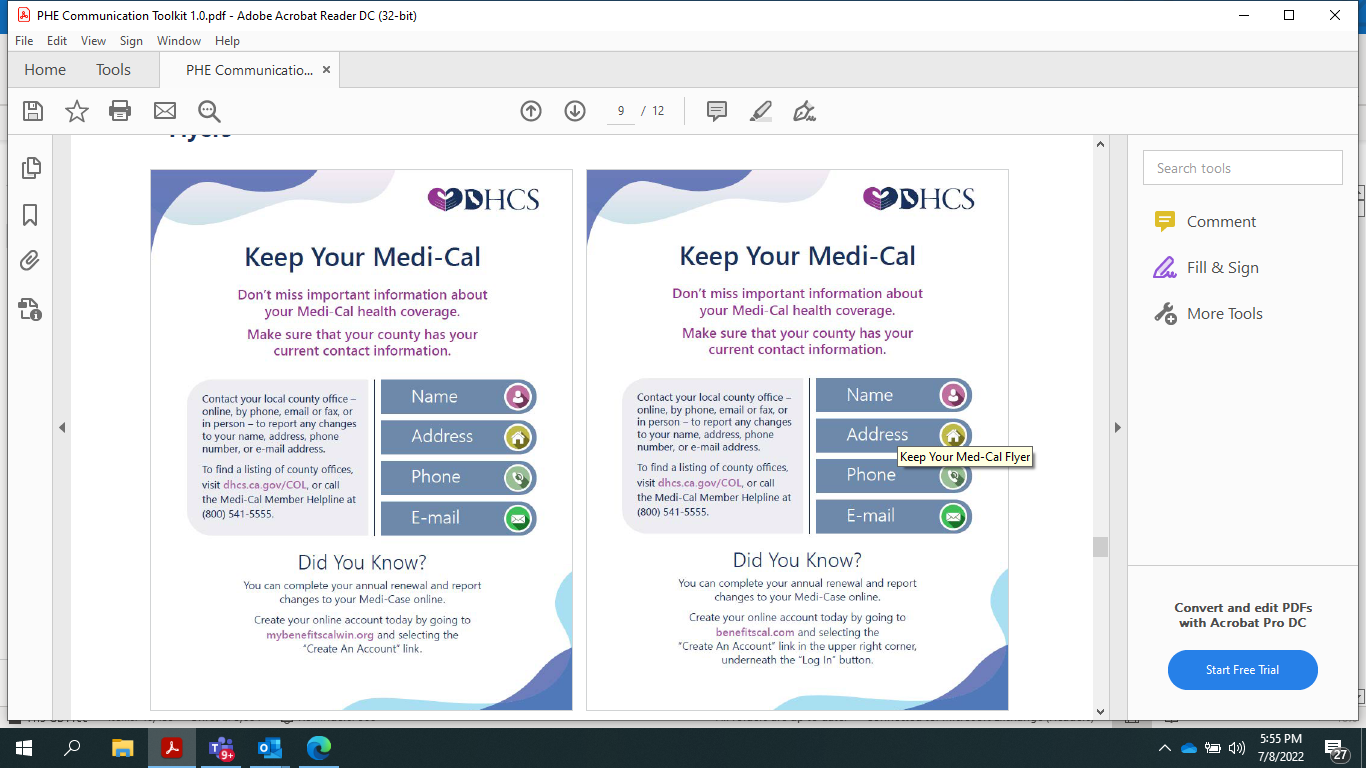 6
How to renew benefits
Medi-Cal enrollees must renew their benefits on time every year to keep their coverage. They have 90 days to provide their renewal information before they need to re-apply.
If the member’s county can verify their information is already on file, the county will renew the member’s Medi-Cal coverage automatically. The member will get a mailed notice that confirms renewal. 
If the member’s county cannot verify their information, they will get a renewal form in the mail which needs to be returned either:
By phone by calling the county’s Social Services office.
In person
 by visiting the county’s Social Services office.
By mail or fax 
by filling out the renewal packet and mailing or faxing it to the county’s Social Services office.
Be sure your county has your most recent contact information, including mailing address, so you don't miss your renewal form.
7
Changing health plans and unenrolling
Members can change health plans anytime by calling Health Care Options (HCO) toll free at 800-430-4263 (TTY 800-430-7077)Monday through Friday from 8 a.m. to 6 p.m. or by visiting healthcareoptions.dhcs.ca.gov.
It takes 15 to 45 days to process requests.
To find out when HCO has approved a request, call 800-430-4263 (TTY 800-430-7077) toll free.
When a member changes plans, they will get a new member ID card and handbook from their new HMO. Destroy the old ID card to prevent fraud.
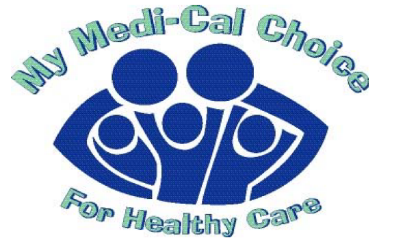 8